Technopreneurship
Pertemuan ke 13
Senin, 27 April 2020
Safitri Jaya, S.Kom, M.T.I
Analisa biaya dan keuangan
pendahuluan
Bisnis bertujuan untuk memenuhi kebutuhan pelanggan (barang dan jasa) dengan memperoleh sedikit keuntungan dalam proses transaksi.
Barang dan jasa yang diproduksi merupakan hasil dari pemanfaatan sumber daya, diantaranya :
Sumber daya tenaga kerja
Sumber daya bahan baku
Sumber daya modal

Bisnis umumnya memiliki keterbatasan (pengorbanan bisnis) untuk menyediakan semua sumber daya yang dibutuhkan, hal ini dapat disebabkan oleh beberapa hal, antara lain :
Upah tenaga kerja yang sesuai
Kelangkaan bahan baku
Tingginya bunga yang harus dibayarkan dari pinjaman modal
Lanjutan…
Bisnis akan memperoleh keuntungan ketika pemasukan yang diperoleh dari konsumen melebihi pengorbanan bisnis dalam memenuhi kebutuhan konsumen tersebut. 
Pengetahuan mengenai biaya serta pengelolaannya dapat membantu bisnis untuk mendapatkan keuntungan dalam operasinya
Pengetahuan ini didukung oleh kemampuan untuk melakukan analisis biaya
Analisa biaya
Biaya bisa diartikan sebagai pengeluaran (uang) bisnis untuk membuat dan menjual jasa atau produk
Batasan biaya dalam bisnis adalah berhubungan dengan proses untuk membuat dan menjual sebuah produk
Pembuatan berkaitan dengan proses produksi, seperti biaya produksi, biaya sewa pabrik, dll
Penjualan berkaitan dengan proses pemasaran, proses administrasi, proses logistic, dll
Analisa biaya bisa diartikan sebagai metode untuk mengetahui jumlah total biaya dalam bisnis
Manfaat dari analisa biaya
Mampu menentukan harga produk yang sesuai
     pengetahuan mengenai biaya pengeluaran merupakan dasar dalam penentuan harga
Merupakan panduan dalam mengendalikan biaya
bisnis memiliki berbagai macam jenis biaya, setiap biaya memiliki karakteristik dan perilaku yang berbeda. Pemahaman pada karakteristik biaya menjadi dasar dalam melakukan pengendalian biaya serta membantu dalam proses pengambilan keputusan
Sebagai panduan dalam perencanaan
perencanaan dalam bisnis adalah faktor utama yang harus dipersiapkan, khususnya pemahaman pada operasi yang tidak lain adalah biaya bisnis
Klasifikasi biaya
Berdasarkan objek 
Biaya langsung
Bahan baku
Tenaga kerja

Biaya tidak langsung
contoh : biaya overhead pabrik (biaya utilitas, biaya pengawas pabrik (tenaga kerja tidak langsung), biaya bahan baku cadangan, dll
Berdasarkan prilaku
Biaya variable, contoh : biaya bahan baku, upah tenaga kerja
Biaya tetap, contoh : biaya penyusutan, gaji pokok karyawan
Biaya campuran, contoh : biaya telepon
Biaya produksi
Biaya produksi = biaya langsung + biaya tidak langsung
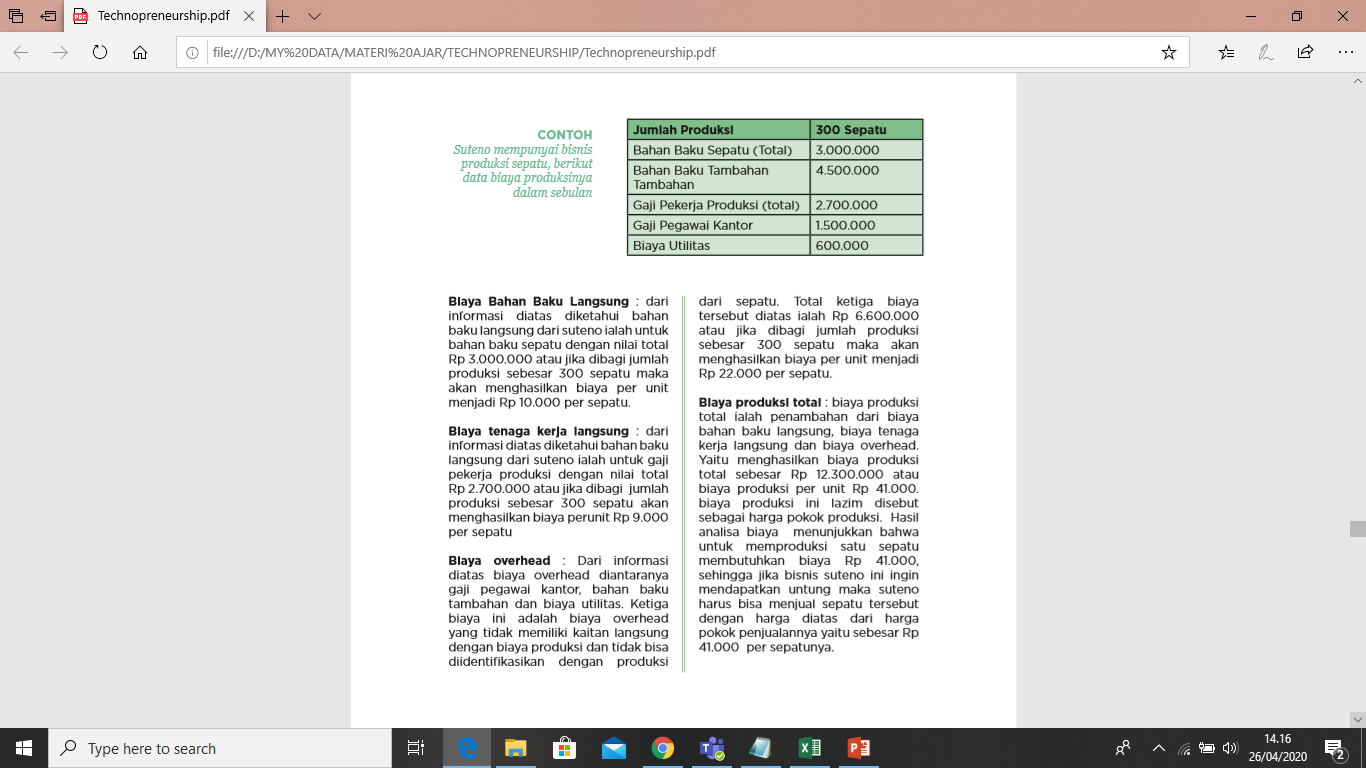 Lanjutan …
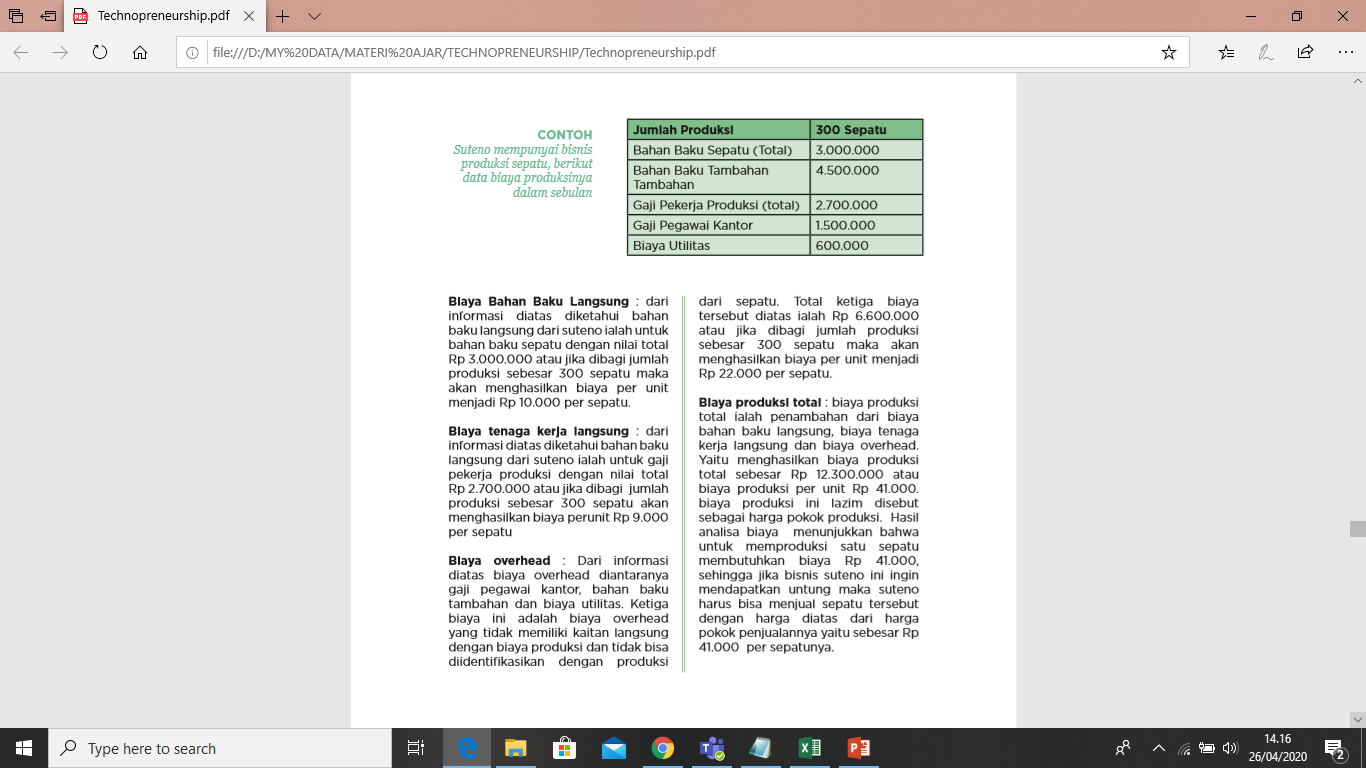 Biaya pengelolaan
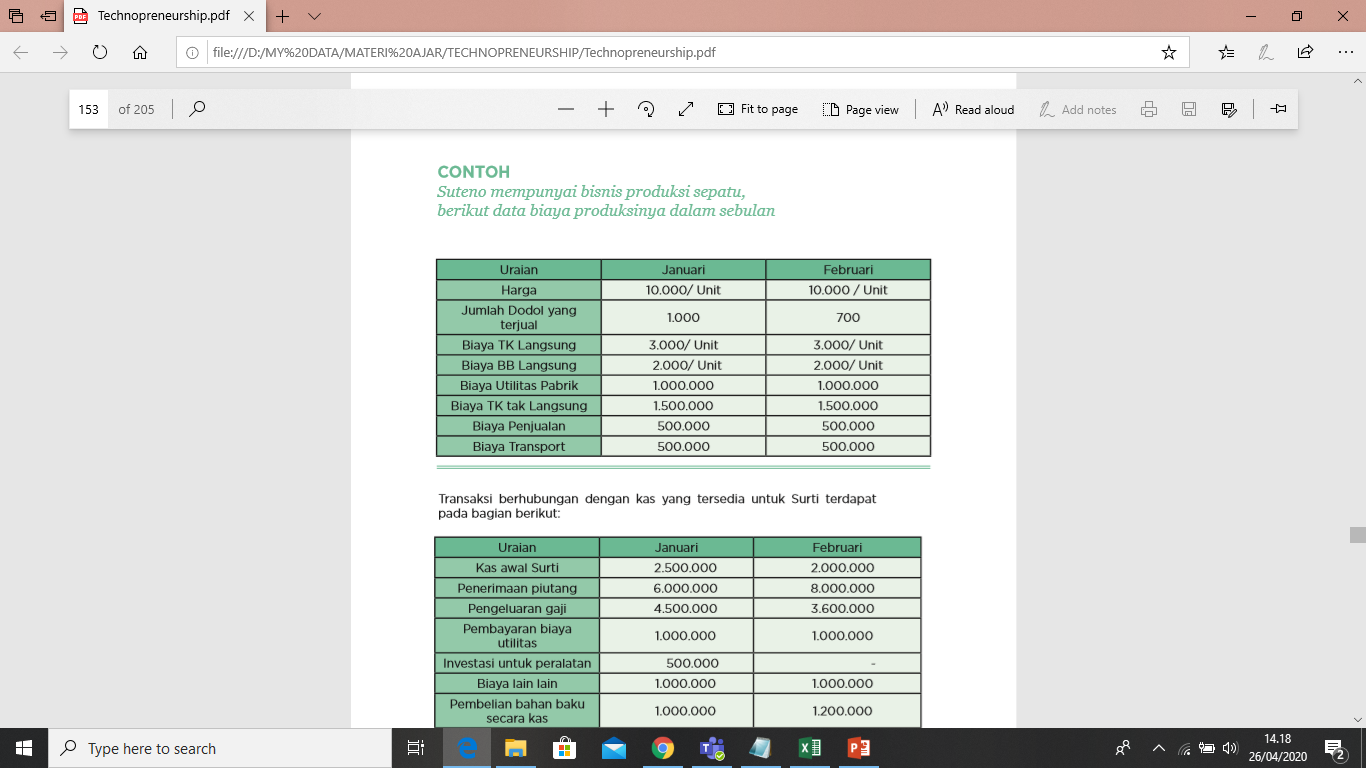 Lanjutan…
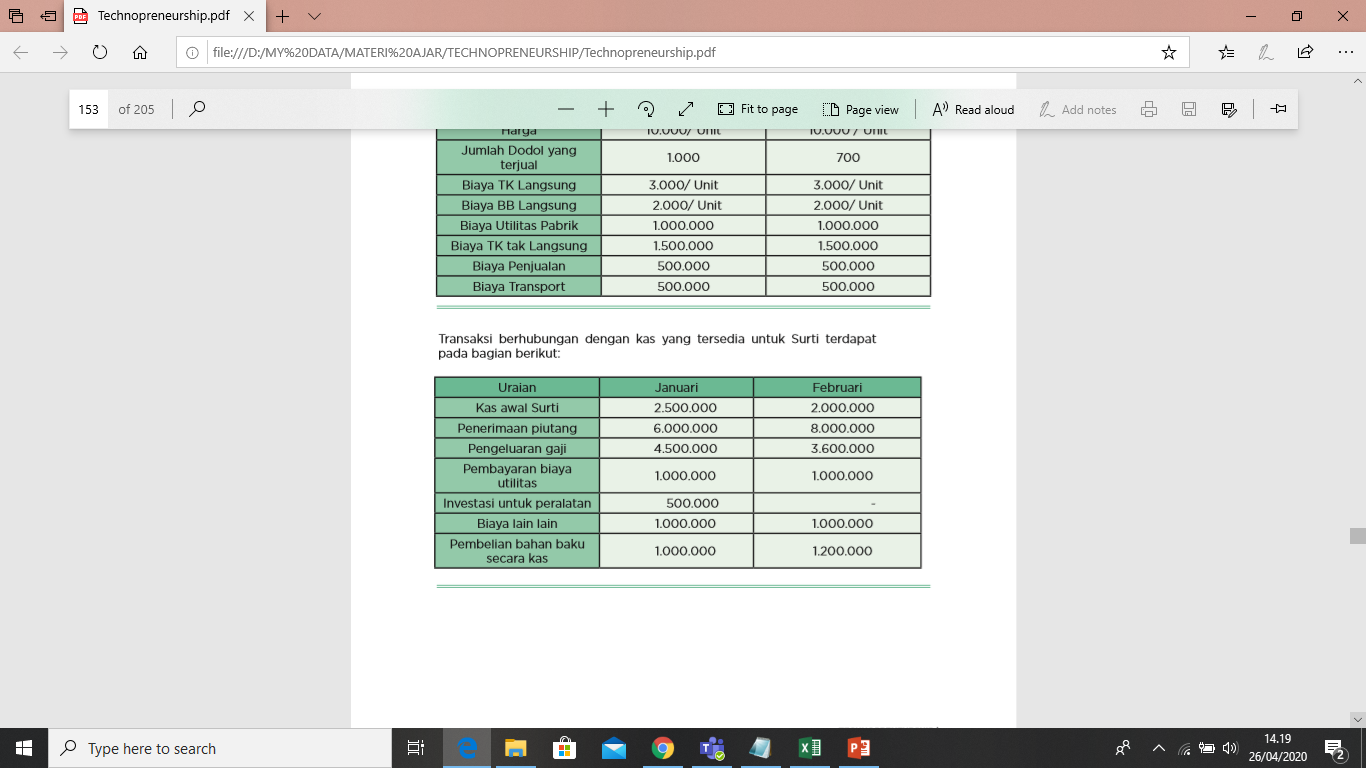 Lanjutan…
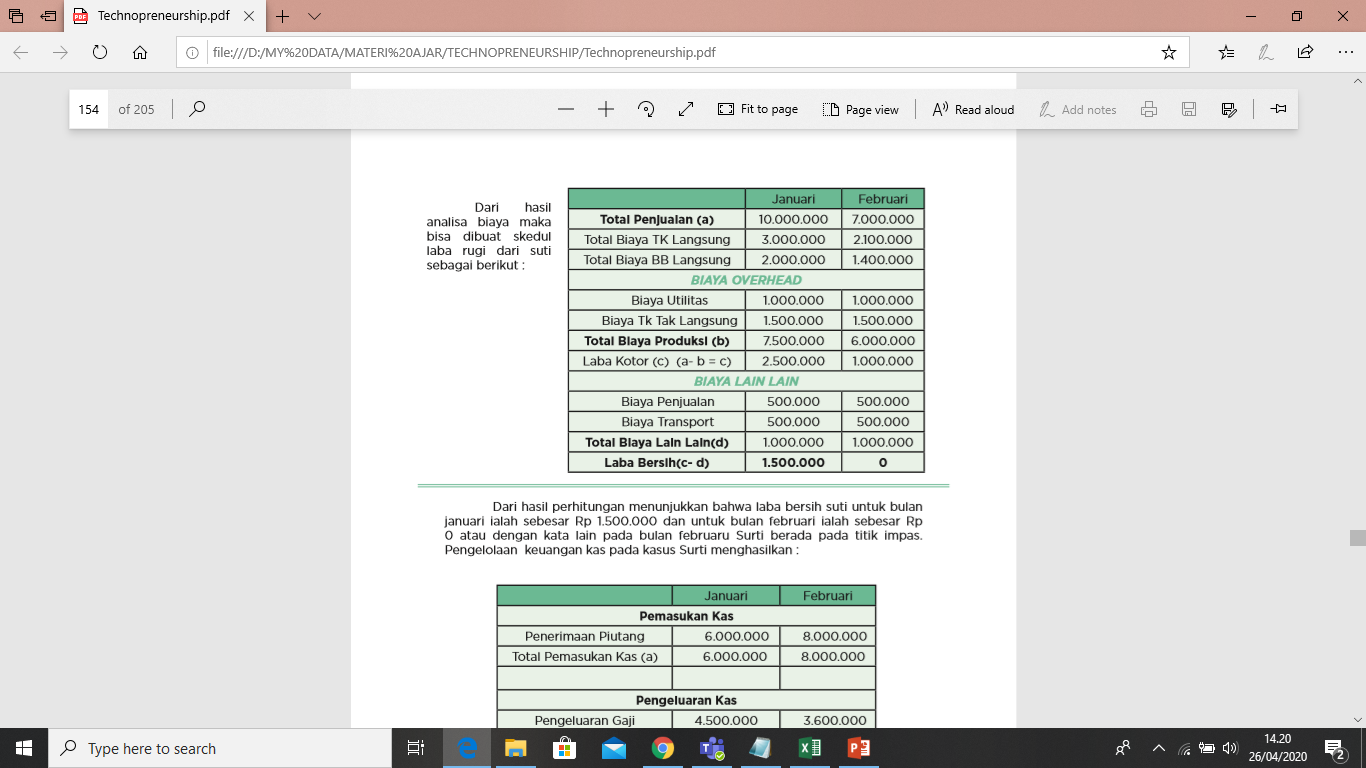 Lanjutan…
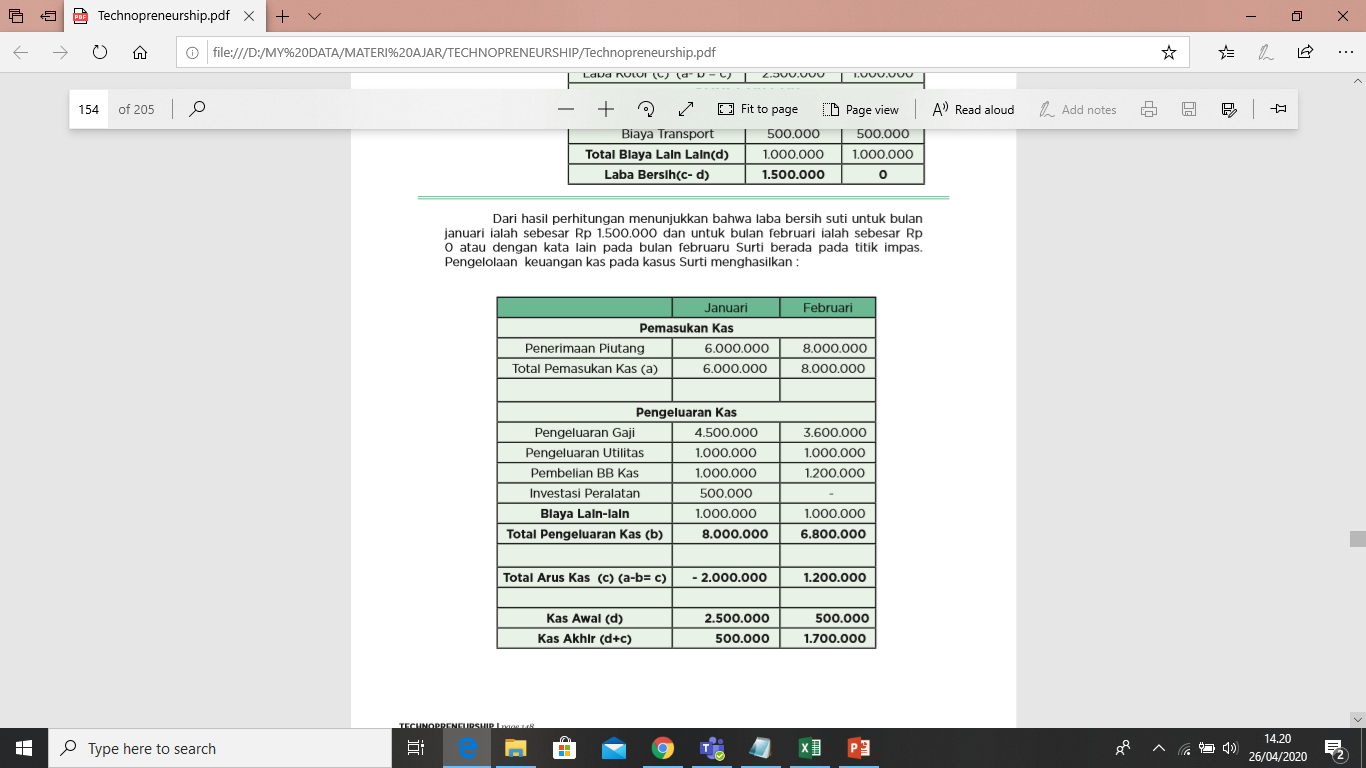 Lanjutan…
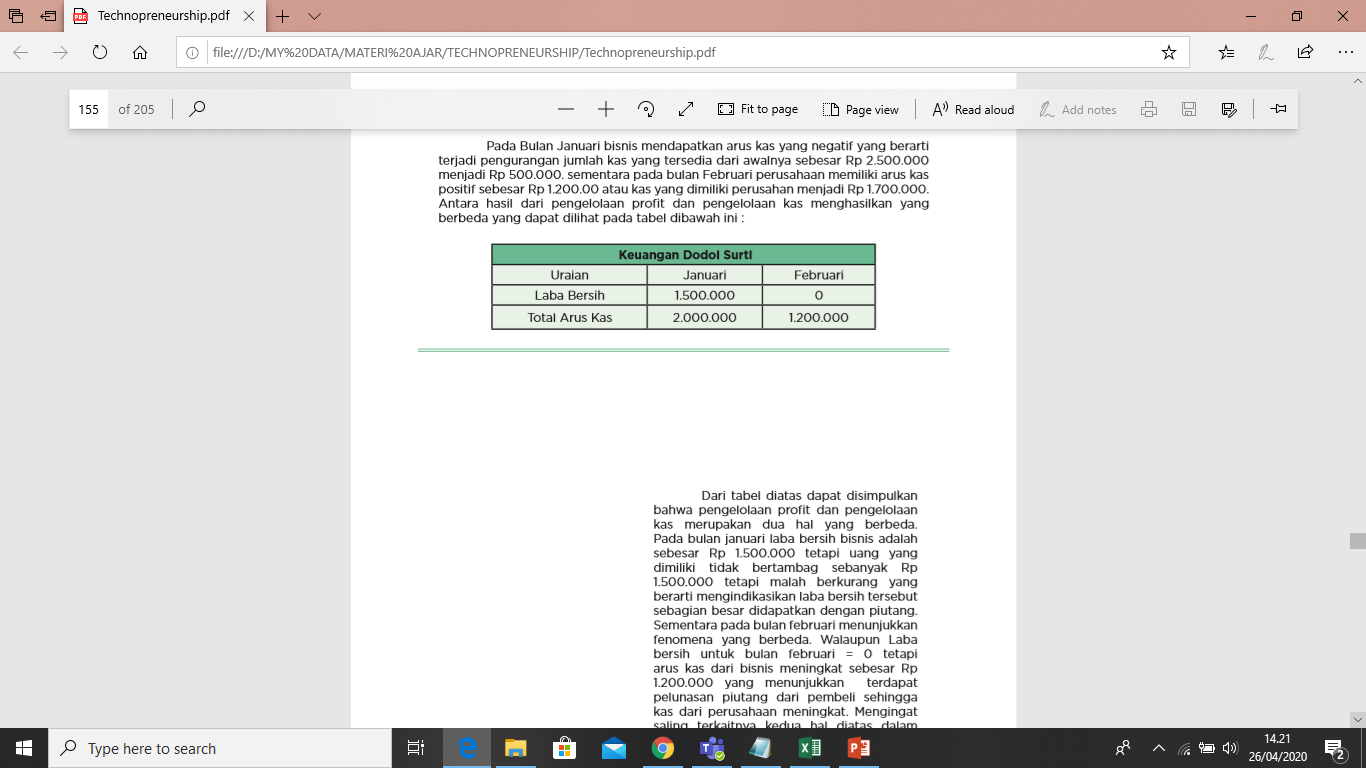 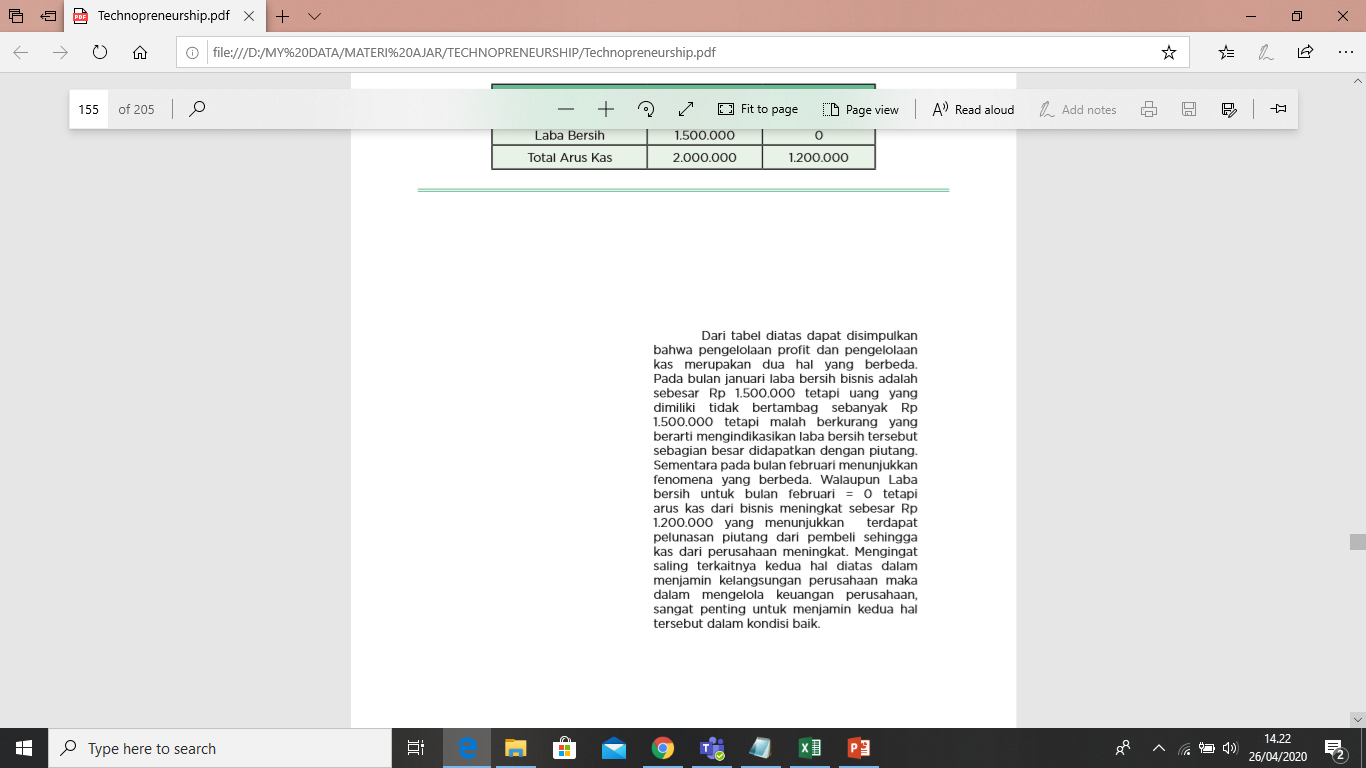 Aspek keuangan pada perencanaan bisnis
Perencanaan pendapatan dan biaya bisnis
Perencanaan modal bisnis
Perencanaan pemenuhan modal bisnis
Gambaran prospek keuangan bisnis